中学校 保健体育（体育分野）
〔第１学年及び第２学年〕
器械運動
「マット運動」
【知識及び技能編】
学習時間の目安：約30分
1
知識
2
マット運動の特性や成り立ちについて調べよう
特性
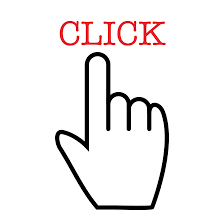 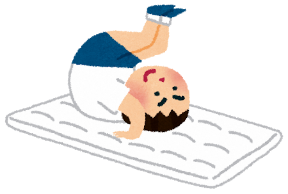 成り立ち
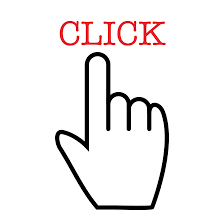 ※　マット運動の特性や成り立ちについて知るために、
アイコンをクリックしてみよう。
3
【マット運動の特性や成り立ち】について調べよう
【マット運動の特性】
学習カードへ記入しよう
【マット運動の成り立ち】
学習カードへ記入しよう
4
マット運動の技について調べよう①
１　回転系
接点技群
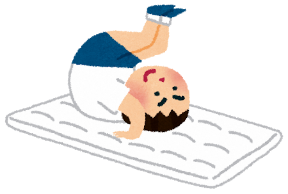 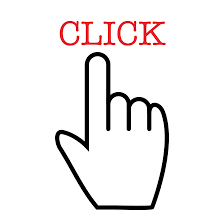 ほん転技群
※　それぞれの技の名称について知るために、
アイコンをクリックしてみよう。
5
【回転系】の名称について調べよう①
【接点技群の名称】
ワークシートの（　　）に適する語句を記入して、覚えよう
【ほん転技群の名称】
ワークシートの（　　）に適する語句を記入して、覚えよう
6
マット運動の技について調べよう②
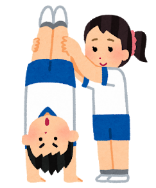 １　巧技系
平均立ち技群
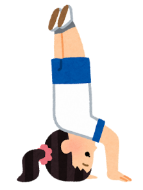 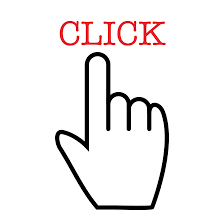 ※　それぞれの技の名称について知るために、
アイコンをクリックしてみよう。
7
【巧技系】の名称について調べよう②
【平均立ち技群の名称】
学習カードの（　　）に適する語句を
記入して、覚えよう
8
器械運動に関連して高まる体力について調べよう
【器械運動に関連して高まる体力】
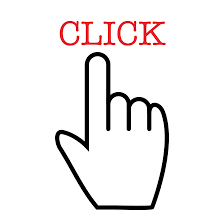 学習カードへ記入しよう
9
技能
10
技能編
自宅で実施可能な巧技系の技の練習をしよう
片足平均立ち
ポイント
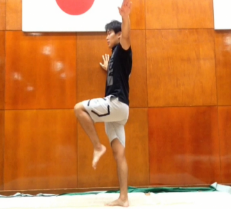 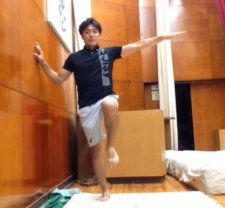 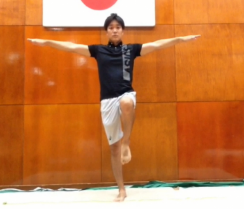 壁を使ってゆっくり脚を上げよう。
壁を使わずに
できるかな
壁を使って体を安定させよう。
11
技能編
自宅で実施可能な巧技系の技の練習をしよう
片足正面水平立ち
ポイント
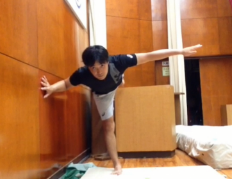 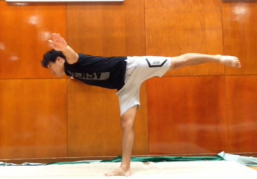 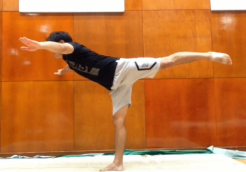 壁を使ってゆっくり脚を上げよう。
壁を使わずに
できるかな
壁を使って体を安定させよう。
12
技能編
自宅で実施可能な巧技系の技の練習をしよう
Y字バランス
ポイント
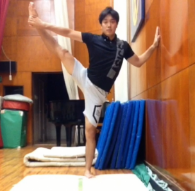 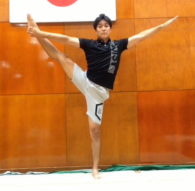 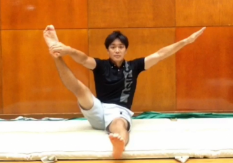 壁を使ってゆっくり脚を上げよう。
壁を使わずに
できるかな
座って体を安定させよう。
13
技能編
自宅で実施可能な巧技系の技の練習をしよう
写真をクリックして
動画を見てみよう！
片足正面水平立ち
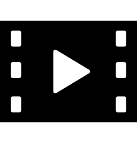 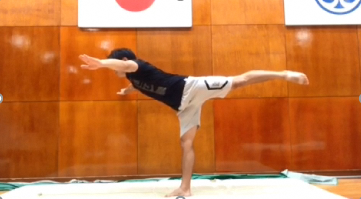 14
技能編
自宅で実施可能な巧技系の技の練習をしよう
写真をクリックして
動画を見てみよう！
写真をクリックして
動画を見てみよう！
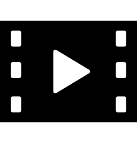 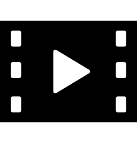 発　展
片足側面水平立ち
Y字バランス
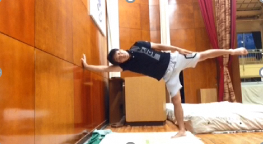 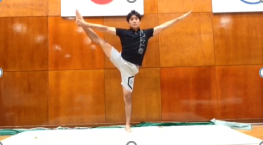 15
技能編
自宅で実施可能な巧技系の技の練習をしよう
補助倒立（壁倒立）
ポイント
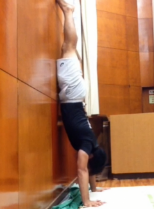 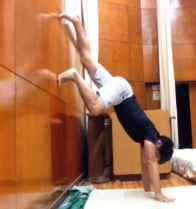 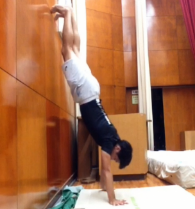 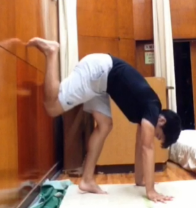 段階的に足を上げる。足を上げるのに合わせ壁に近づく。壁に体全体をつけようと意識する。そのことによって手首からつま先まで体をまっすぐにする練習になる。またポイントとして床面を手で押す、顎を上げずに手で耳を隠す、首を短くするイメージで行うと良い。
16
技能編
開始姿勢や終末姿勢、手の着き方などの条件を変えて回ろう
・前転（終末：両足交差）
・開脚前転（繋ぎ：ジャンプ両足閉じ）
・補助倒立前転（終末：両足交差）
・後転（終末：両足交差）
・開脚後転（繋ぎ：ジャンプ両足閉じ）
・側方倒立回転（繋ぎ：ジャンプ１／４ひねり）
・倒立ブリッジ（繋ぎ：ジャンプ１／２ひねり）
・頭はねおき（繋ぎ：ジャンプ１／２ひねり）
17
技能編
自宅で実施可能な回転系の技の終末姿勢の練習をしよう
条件を変える
終末：両足交差
前転
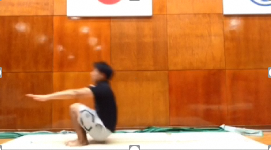 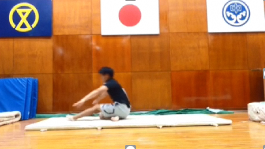 写真をクリックして動画を見てみよう！
写真をクリックして動画を見てみよう！
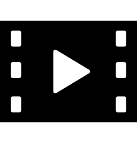 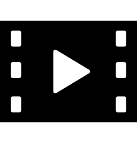 ワンポイント
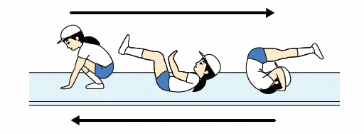 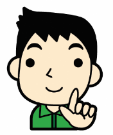 「ゆりかご」は、大きく、小さく、姿勢を変えると勢いが変わるよ。
18
技能編
自宅で実施可能な回転系の技の終末姿勢の練習をしよう
条件を変える
繋ぎ：ジャンプ両足閉じ
開脚前転
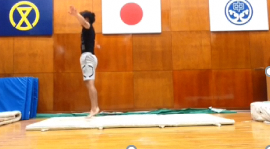 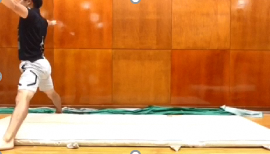 写真をクリックして動画を見てみよう！
写真をクリックして動画を見てみよう！
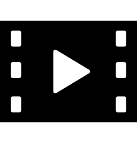 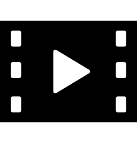 19
技能編
自宅で実施可能な回転系の技の終末姿勢の練習をしよう
条件を変える
後転
終末：両足交差
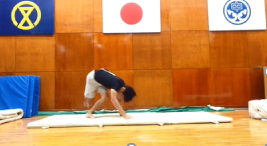 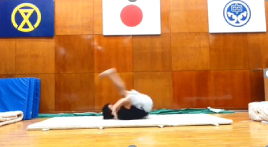 写真をクリックして動画を見てみよう！
写真をクリックして動画を見てみよう！
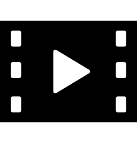 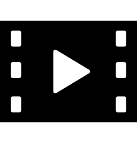 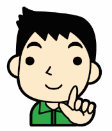 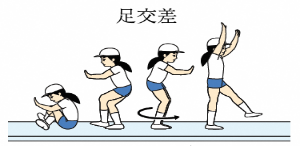 ワンポイント
足を交差して向きを１８０度変えよう。
20
技能編
自宅で実施可能な回転系の技の終末姿勢の練習をしよう
条件を変える
開脚後転
繋ぎ：ジャンプ両足閉じ
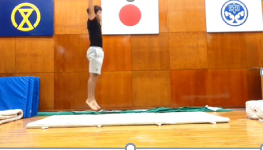 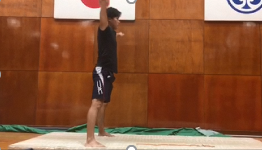 写真をクリックして動画を見てみよう！
写真をクリックして動画を見てみよう！
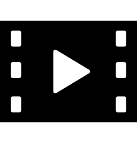 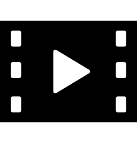 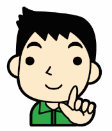 ワンポイント
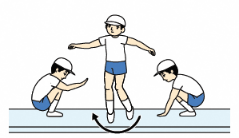 ジャンプして１８０度回転し、向きを変えこともできるよ。
21
技能編
自宅で実施可能な回転系の技の終末姿勢の練習をしよう
条件を変える
繋ぎ：ジャンプ1/4ひねり
側方倒立回転
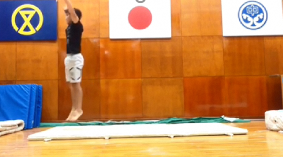 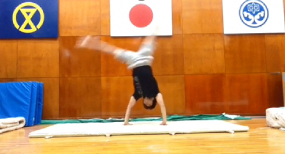 写真をクリックして動画を見てみよう！
写真をクリックして動画を見てみよう！
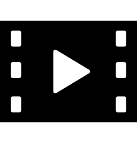 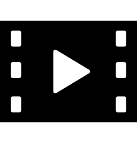 ワンポイント
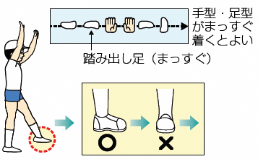 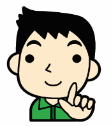 手足を一直線に付けるよう目印を置いてみよう。
22
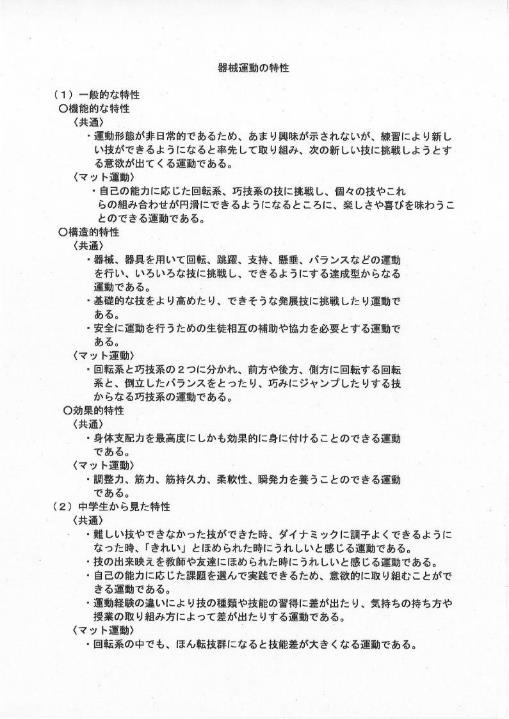 戻る
23
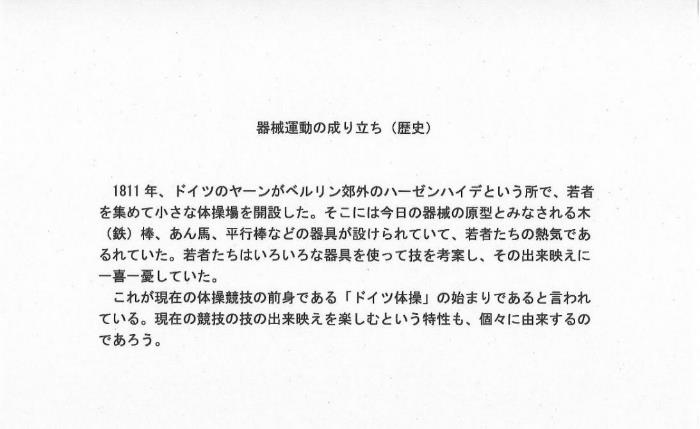 戻る
24
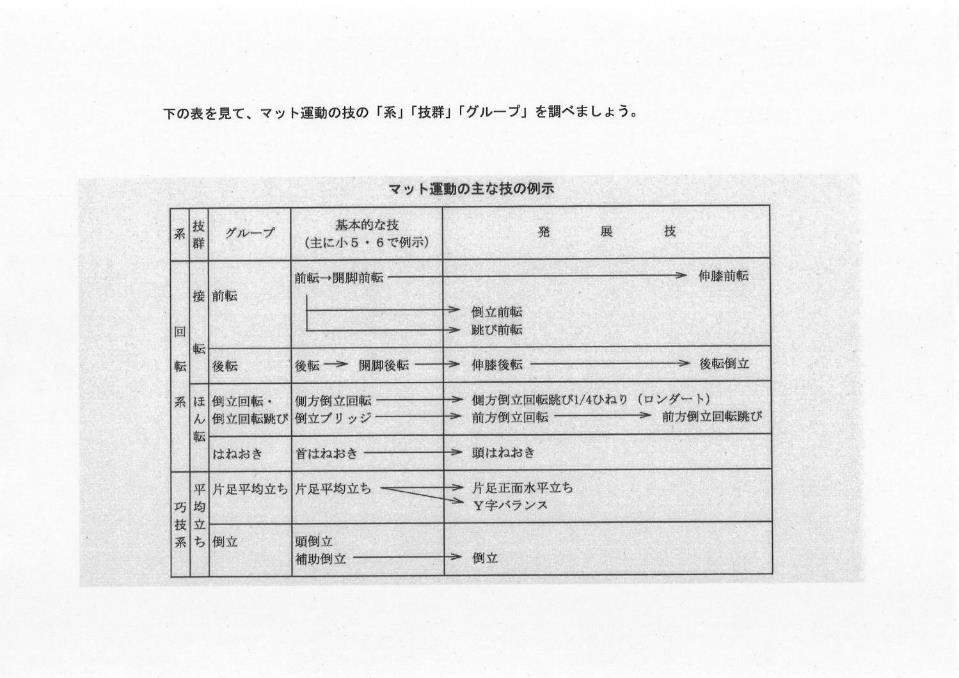 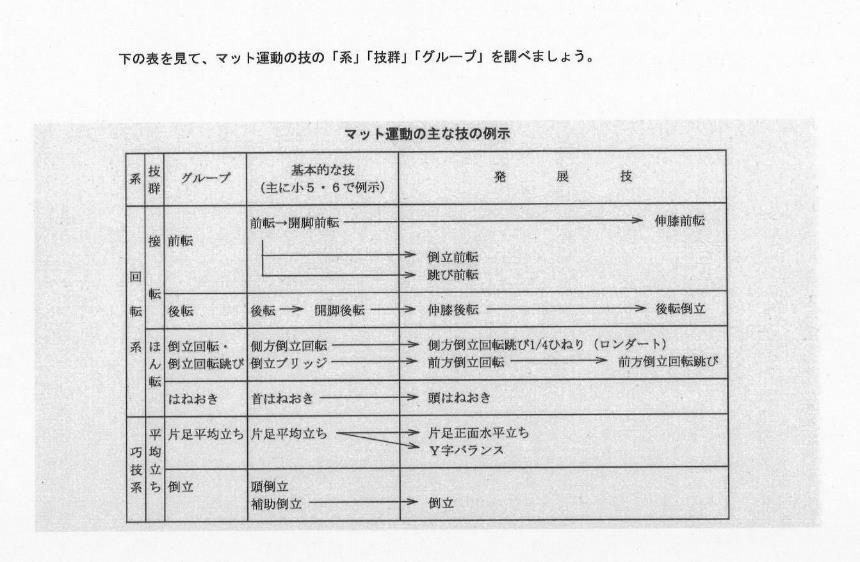 戻る
戻る
25
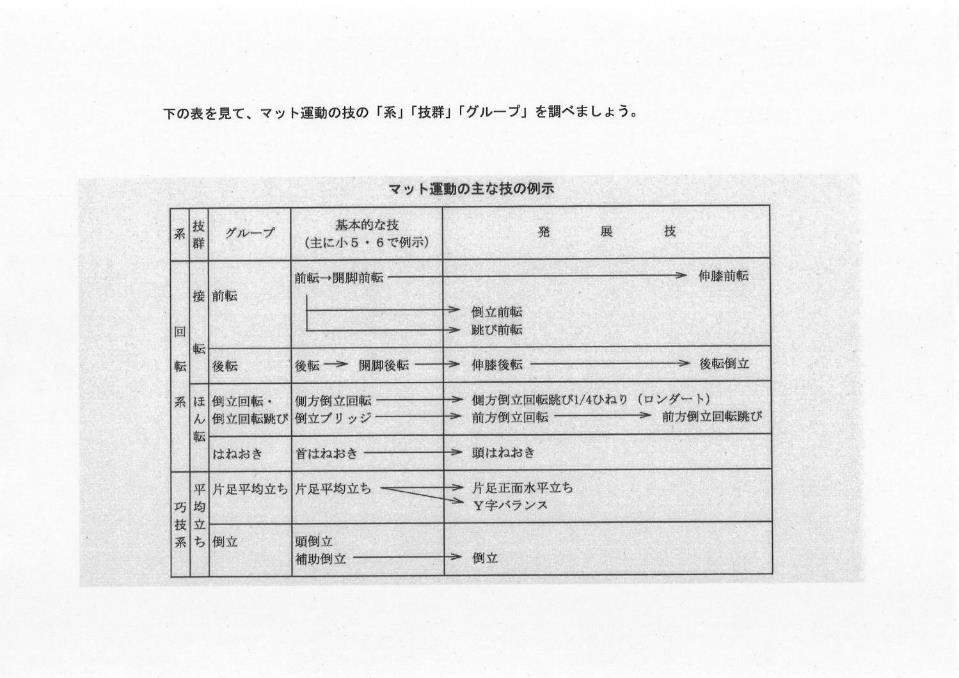 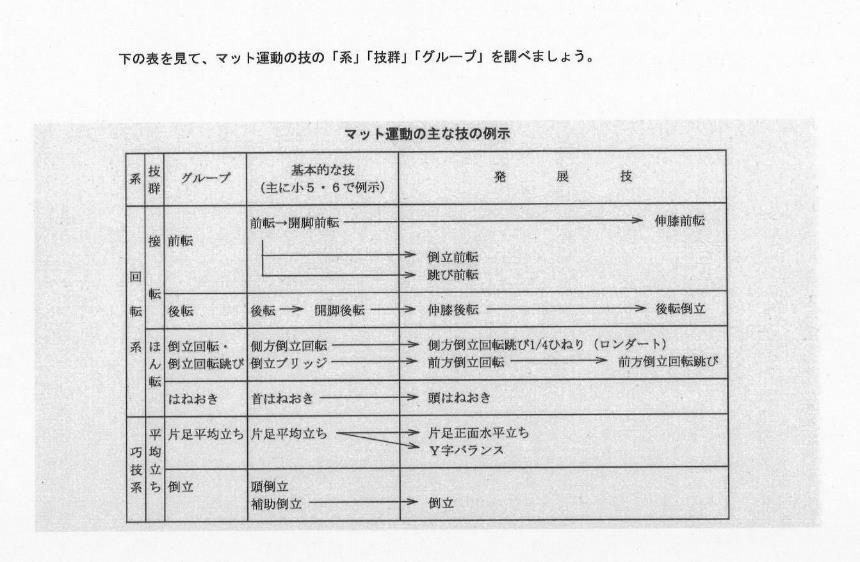 戻る
戻る
26
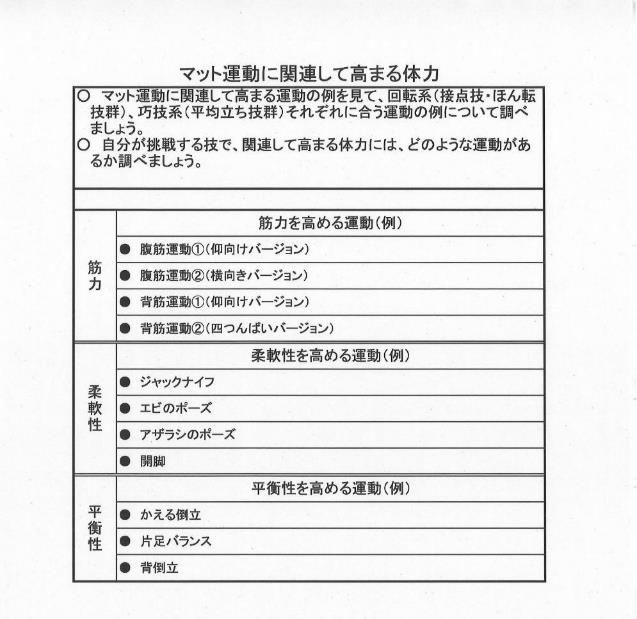 戻る
27
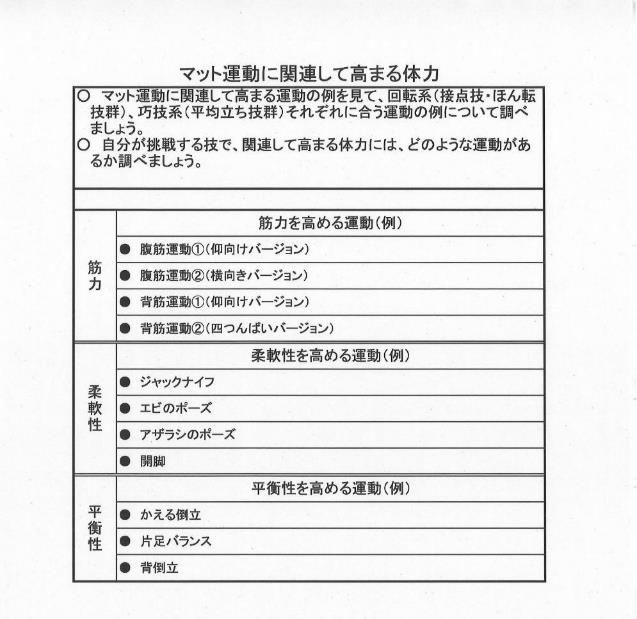 戻る
28